3 July 2020
Position vectors
LO: Identify position vectors.
OP
OP
7
x
Position vectors
4
y
Position vectors are vectors giving the position of a point, relative to a fixed origin, O.
The point P
Example:
with coordinates (7, 4)
has position
vector:
(7, 4)
(x, y)
P
5
4
=7i + 4j
=
3
2
1
0
7
6
8
5
1
2
3
4
O
The point P with coordinates (x, y) has position vector
=xi + yj
=
4
=
–1
– OA
OA
AB
OA
AO =
OB
AB
AO
OB
OB
AB
OB
OA
=
=
+
–
Displacement vectors
Consider the points A(4, 5) and B(8, 4)
From this diagram we can see that
A
6
B
5
4
3
AB
We can describe this movement as going directly from A to B
2
1
0
7
6
8
5
1
2
3
4
9
10
O
Or we describe this movement using the position vectors
and
Thus we could write
The vector       is called the resultant of the vectors
Recall that
and
OA
OA =
OB =
OA
OB -
OB
Example 1
Points A and B have coordinates (-4, 3, 0) and (-3, 6, 4) respectively.
Find the vector
First we write the position vector
and
AB
AB  =
-4
-3
-4
-3
1
3
6
3
6
3
0
4
0
4
4
=
=
–
Resultant vectors
Similarly if we know a vector       and a vector       then each of the points Q and R are given relative to point P.
P
PQ
PR
QR
QP
PR
PR
PQ
R
Q
We can write:
=
+
–
=
YZ
XY =
XZ =
XY
XZ -
Example 2
Given that
YZ  =
Find the vector
2
0
0
2
-2
-8
-8
-9
1
1
=
-2
-2
-3
-3
1
=
–
AB
OA =
OB =
OA
OB-
OC =
AC
OA
OC-
Example 3
Show that the points A, B and C with position vectors 
i – 2j + 3k, – 2i + 3j – k and 4i – 7j + 7k respectively are collinear
– AC
AB  =
AC  =
AB  =
Find the vector
-2
-2
4
1
1
4
1
-3
3
=
=
–
-2
-2
-7
-7
-5
-2
5
3
3
-1
7
-1
-4
3
3
7
3
4
Find the vector
=
=
–
Thank you for using resources from
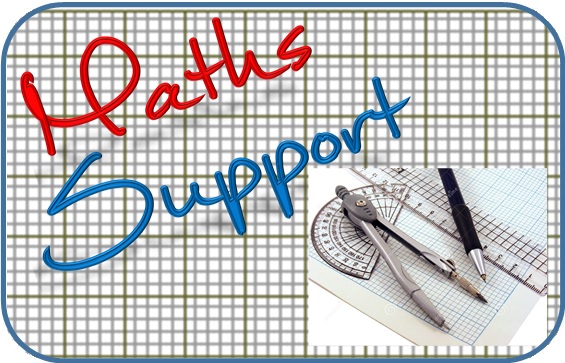 For more resources visit our website
https://www.mathssupport.org
If you have a special request, drop us an email
info@mathssupport.org